Муниципальное автономное дошкольное образовательное учреждение детский сад №23 с приоритетным осуществлением деятельности по физическому развитию воспитанников
Празднование Масленицы в старшей группе
Составитель: Зарывных Светлана Владимировна, воспитатель 1 квалификационной категории
Цель мероприятия:Продолжение знакомства детей с народными календарно-обрядовыми праздниками.Задачи:- Продолжать знакомить детей с народными календарно-обрядовыми праздниками через игру.- Развивать интерес к народным играм.- Воспитывать желание проявить свою активность через участие в праздничных мероприятиях.-Способствовать развитию эмоциональной сферы через участие в играх различной двигательной активности.
Эй, Весна – красна,Пробудись ото сна!Наступай скорей!Души нам согрей!На пороге Масленица,Весёлая проказница!Радостен её приход.Встретит Маслёну народСыром, солнечным блином!
Игры и забавы в музыкальном зале
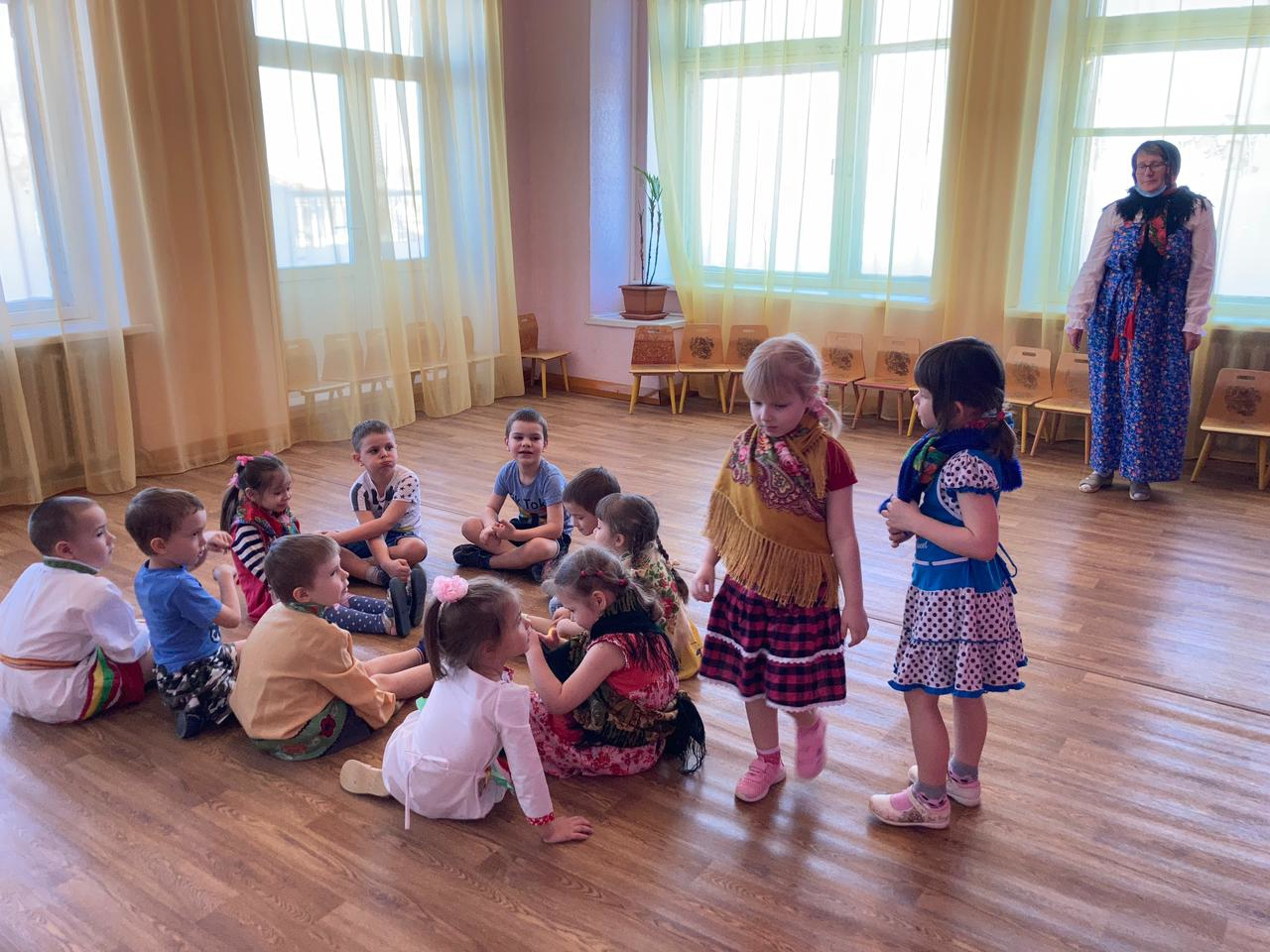 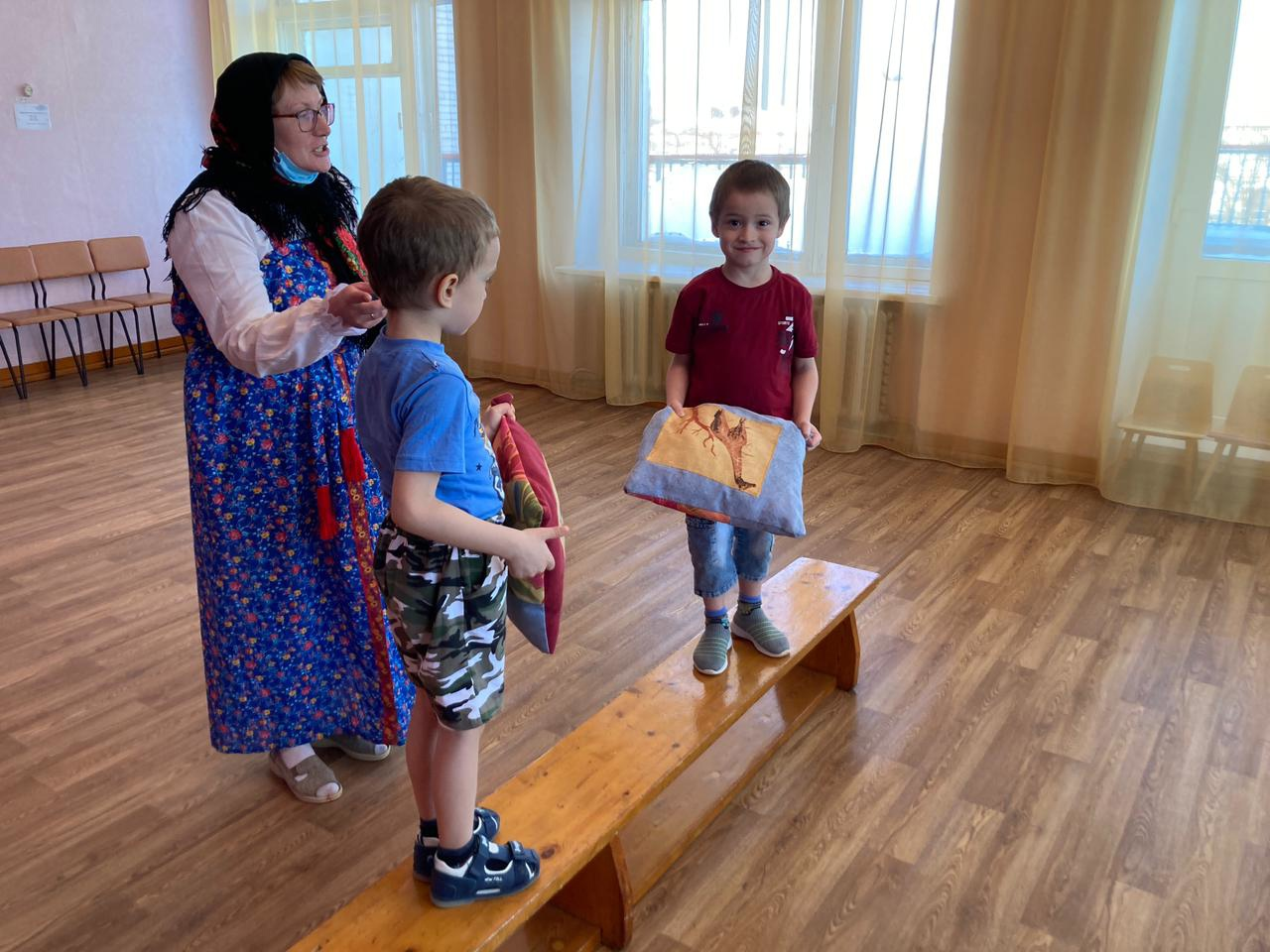 Игра «Горшки»
Игра «Бой подушками»
Игры и забавы в музыкальном зале
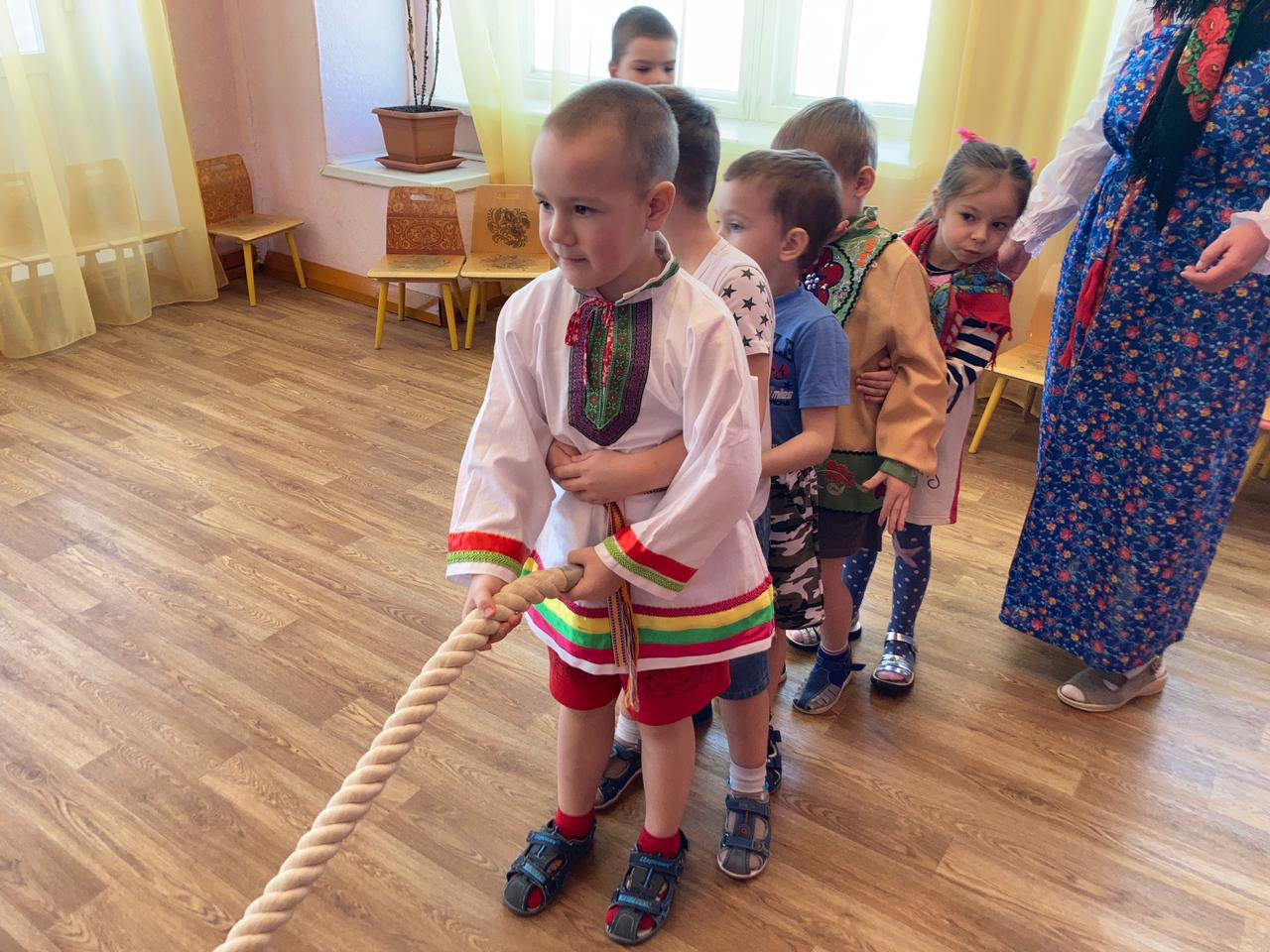 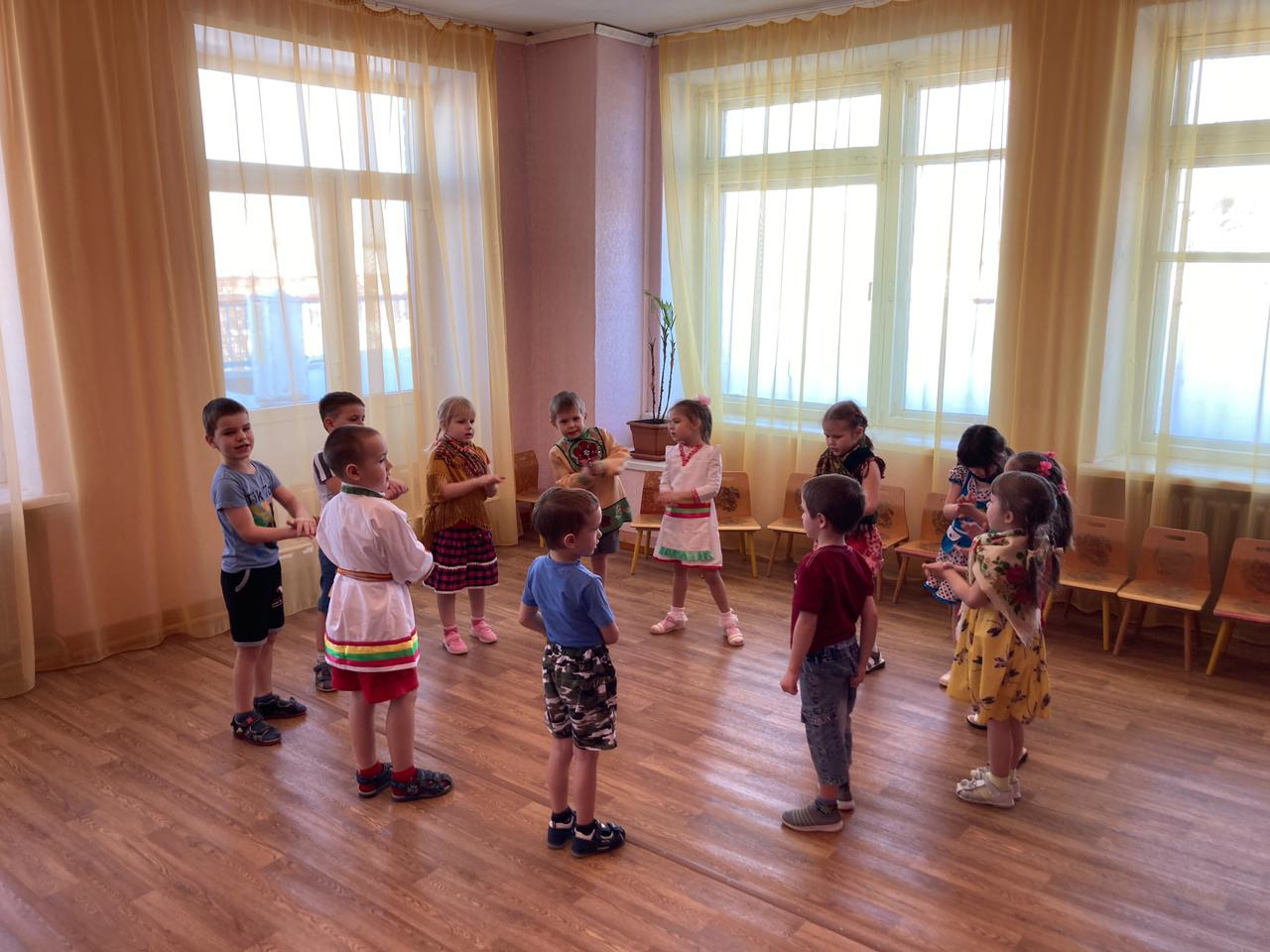 Исполнение русской народной песни «Ой, блины, блиночки мои»
Игра «Перетягивание каната»
Игры и забавы на улице с участием сотрудников СДК
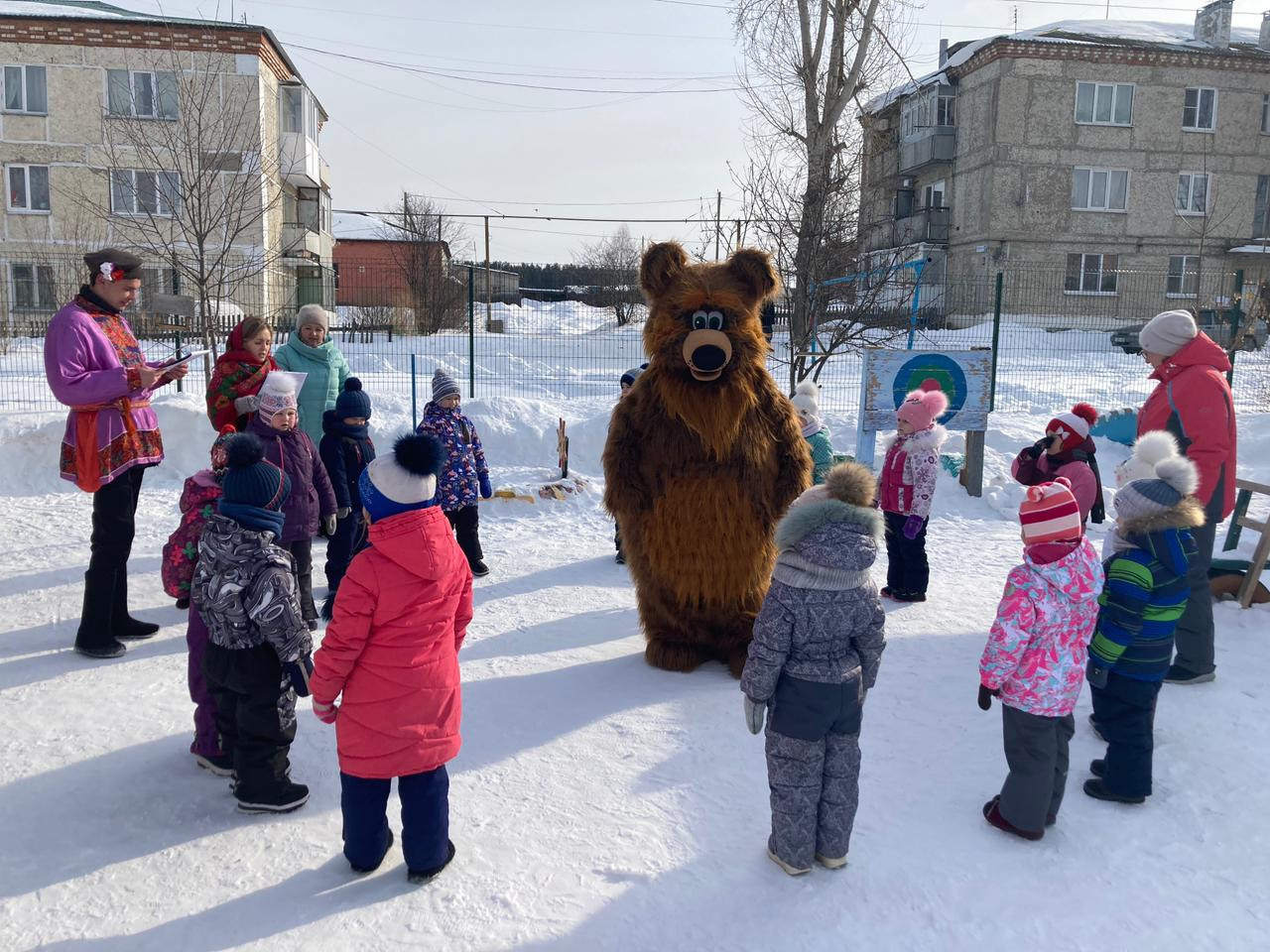 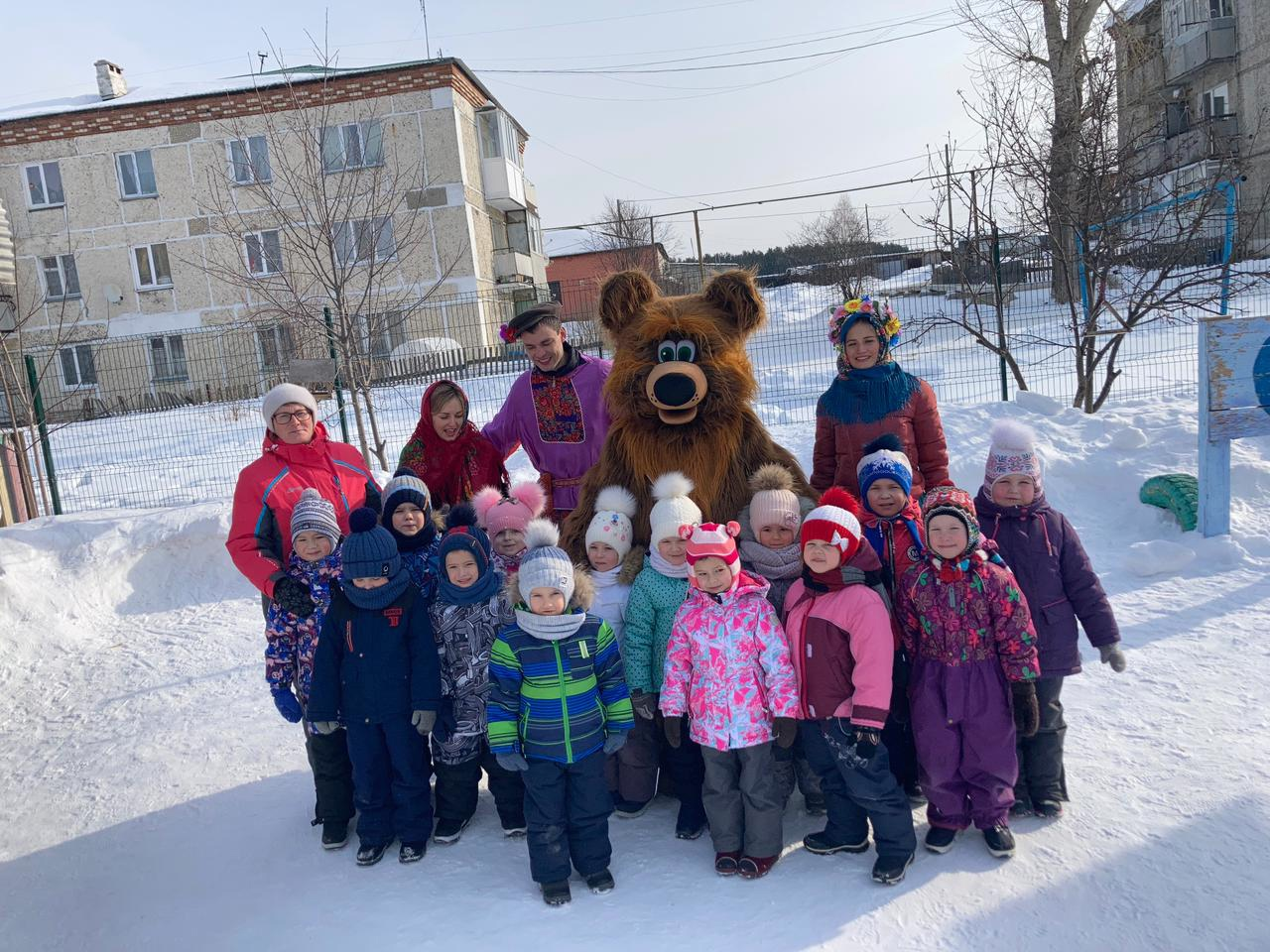 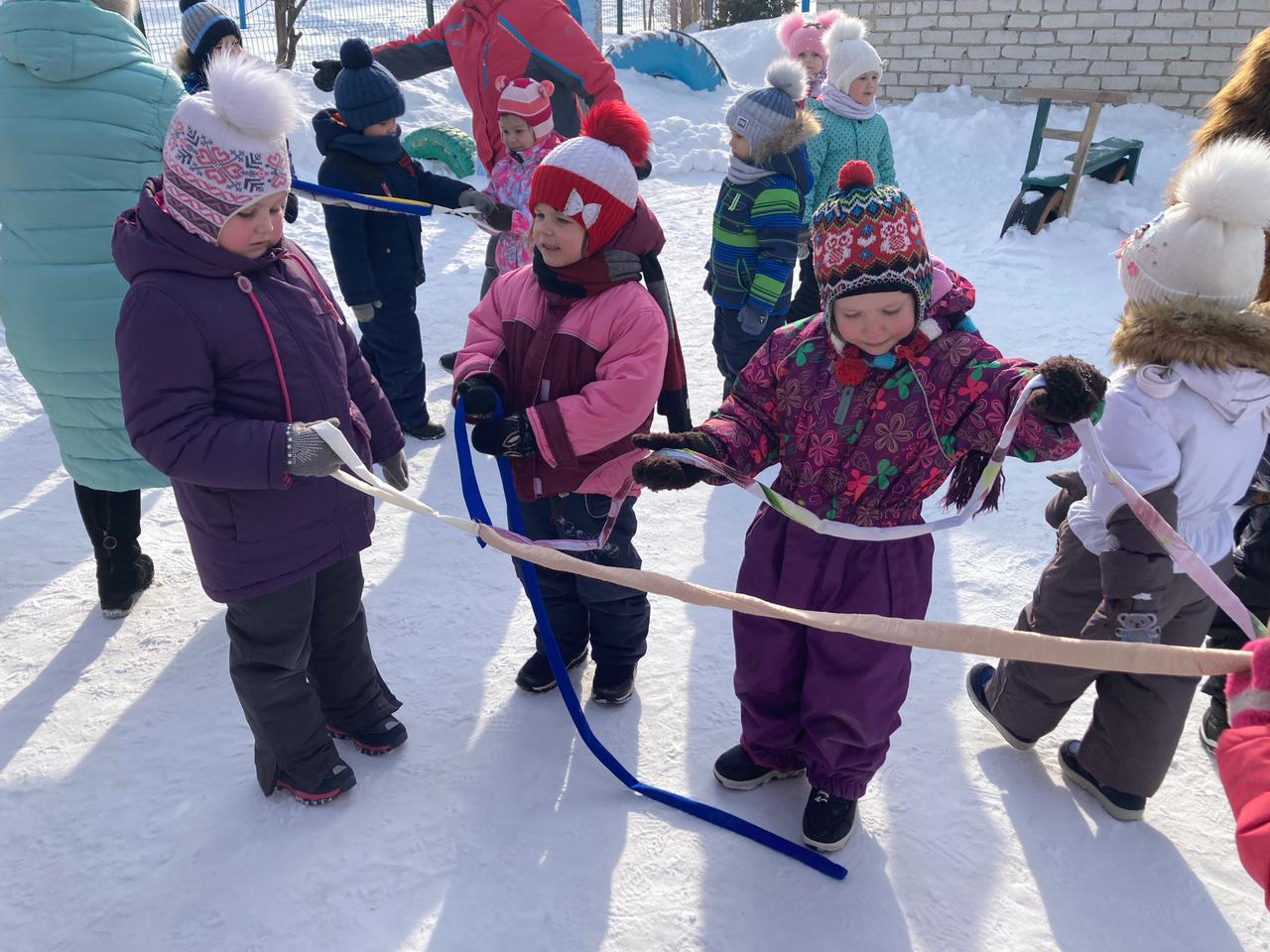